Risicojongeren in Rotterdam
Aanleiding
Wetenschappelijke input integrale benadering
Input voor conferentie Gemeente Rotterdam/Rijk

Opzet studie
Literatuurstudie en experts
[Speaker Notes: Miranda Sentse
Hein Raat
Henk Oosterling
Frida van Doorn
Godfried Engbersen
Ton Notten]
Definitie kwetsbaarheid en multiproblematiek
‘Problemen ontstaan wanneer er onvoldoende beschermende factoren zijn om de risicofactoren te compenseren’ (Van der Laan & Blom, 2006).

‘Opeenstapeling van problemen op meerdere leefgebieden, onder andere via …’ (interview)
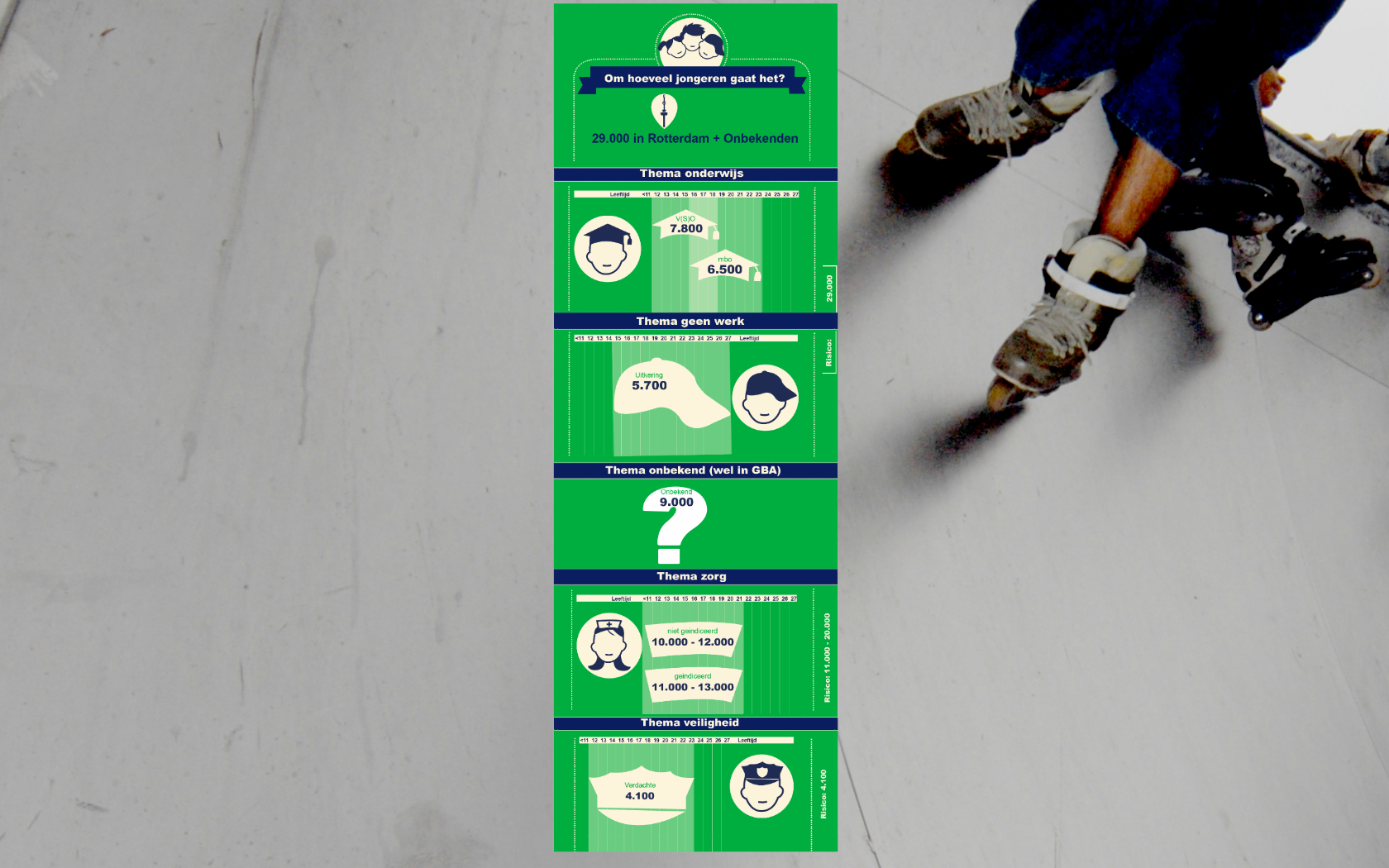 Cijfers risicojongeren in Rotterdam
Aanleiding
Wetenschappelijke input integrale benadering
Input voor conferentie Gemeente Rotterdam/Rijk

Opzet studie
Literatuurstudie en experts
[Speaker Notes: Miranda Sentse
Hein Raat
Henk Oosterling
Frida van Doorn
Godfried Engbersen
Ton Notten]
Psychologische basisbehoeften en algemeen ontwikkelingsmodel
Desi & Ryan: autonomie, network en competenties

Bronfenbrenner: ervaringen, connecties en transities
[Speaker Notes: De ‘longitudinale’ invalshoek van de levensloop (ontwikkelingsprocessen tussen 0 en 25 jaar) combineren met ‘transversaal’ onderzoek naar de leefwerelden (bijvoorbeeld de peer group, de vriendenkring, de straatcultuur) van jongeren.]
Werkloosheid
Onprettig werkklimaat
Spanningen
Onveilig klimaat
Negatieve onderwijsstijl
Negatieve attitudes leraren
Gebrekkige binding aan school
Pesten/isolement
Deviante vriendengroepen
Macro
Werk
Meso
School
Ontoegankelijke of ontoereikende voorzieningen
Intollerantie
Slechte ervaringen
Spanningen
Deviante vrienden
Kind
Autoriteit
Relaties
Autonomie
Netwerk
Capaciteiten
Jongere
Buurt
Gezin
Ontoegankelijke of ontoereikende voorzieningen
Intolerantie
Communicatieproblemen
Zorg
Onveiligheid
Desintegratie
Gebrekkige sociale controle
Ontoegankelijke of ontoereikende voorzieningen
Iatrogene effecten zorg
Problemen ouders
Pedagogisch incompetentie
Onveilig opvoedingsklimaat
[Speaker Notes: Algemeen ontwikkelingsmodel: Het kind/ jongere en de basisbehoeften (gebaseerd op model Bronfenbrenner, ontwikkelingsmodel Riksen-Walraven & het Model van de balans tussen draagkracht en draaglast):
Basisbehoeften: autonomie, netwerk (relaties), competentie beleving (Deci & Rian) 
Nadruk ligt op ervaringen van het kind en jongere,
Connecties: het kind/ de jongere heeft invloed op en wordt beïnvloed door zijn/ haar omgeving,
Transities: De ontwikkeling van het kind wordt bepaald door ervaringen in verschillende omgevingen.

Dit samengestelde model is hierbij tevens geschikt voor onderzoek naar groepen jongeren. De vragen worden dan: aan welke microsystemen nemen leden van de onderzochte (groep) jongeren deel, bijvoorbeeld een hanggroep die plaatselijk voor overlast zorgt? Hoeveel relaties bestaan er tussen die systemen en hoe goed zijn die relaties? Hoe werken die beschermende factoren in op de risicofactoren en wat betekent dit voor de weerbaarheid van verschillende (groepen) jongeren.

Centraal in de ontwikkelingsvisie staat: het leren van de (jonge) mens door het opdoen van ervaringen in microsystemen van relaties en het ondersteunen van deze leerprocessen thuis, op school, in de wijk en sociale media. In de levensloop zijn hier verschillende beroepsgroepen bij betrokken, in wisselende mate van intensiteit. De ouder/opvoeder is de meest constante factor, en hierop sluiten idealiter door te werken in partnerschap o.a. de medewerker kinderopvang, groepsleerkracht, activiteitenbeleider vrije tijd, welzijnszorgverlener, leraar, jongerenwerker, stage coördinator, ondersteuner loopbaan oriëntatie en arbeidsmarktbemiddelaar etc. naadloos op aan. Het bereiken van arbeidsmarktparticipatie & participatief burgerschap via levenslang leren (bij de ene jongere is dit stadium vroeger bereikt en stabieler geborgd in diploma’s, sociale competenties en sociaal-educatieve vaardigheden dan bij de andere jongere) is het einddoel van al deze ondersteuners samen zodat de kans op constructieve deelname aan de maatschappij optimaal is.]
Werkgelegenheid
Prettig werkklimaat
Gezonde verhoudingen
Veilig klimaat
Positieve onderwijsstijl
Sociale steun leraren
Sociale binding aan school
Macro
Werk
Meso
School
Toegankelijke en toereikende voorzieningen
tolerantie
Goede ervaringen
Vertrouwen
Betrouwbare en hulpvaardige vrienden
Kind
Autoriteit
Relaties
Autonomie
Netwerk
Capaciteiten
Jongere
Buurt
Gezin
Zorg
Veilige buurt
Sociale cohesie
Sociale binding / controle
Toegankelijke en toereikende voorzieningen
Juiste indicaties
Afstemming  en overleg
Ondersteunende relaties
Sociale en pedagogische competente ouders
Veilig opvoedingsklimaat
Integrale & trajectbenadering
Preventie, het gaat om het creëren van betekenisvolle relaties en het ontwikkelen van competenties (krachten en kansen) door het verbinden van (bemoeienis met) gezin, buurt/wijk/straat en school 

Integraal/traject: Om te voorkomen dat jongeren blijven hangen in de situatie (draaideur) zijn effectieve interventies nodig die ingrijpen op meerdere terreinen en een herintrede traject uitstippelen met individuele begeleiding ‘om uit de draaideur’ te komen. 

Dat vraagt om de volgende vereisten:
Vereisten Herintredingssysteem
Vereisten: 
Medische zorg combineren met sociale steun (onderwijs, buurt)
Justitiële interventies combineren met medische zorg
Onderwijs combineren met praktijk (stages en beschutte arbeid)
Organiseren kleinschalig maatwerk via beschutte arbeid
Op het schaalniveau van de buurt: buurtgericht werken…………….............   en verbinding met sociale wijkteams
Eerder, passender, dichterbij intervenieren, door het effectief organiseren van signalering uit het voorveld (school, wijkagent, welzijn)
Extreme gevallen signaleren, door opschalen interventie: handelen op signalen dat het stoplicht op rood staat…verlenging OTS, recidive criminaliteit, herhaling huiselijk geweld, herhaald spijbelen
Herintredingssysteem figuur